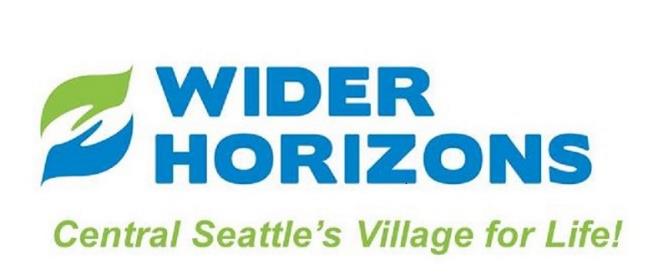 [Speaker Notes: LIZ:  Welcome!  We are pleased to have Sue Lerner and Liz Ohlson as guests for our webinar on How Wider Horizons Senior Village in Seattle is moving to more member-led leadership.

SUE: Hello, I’m Sue Lerner from Wider Horizons.  

LIZ: Hello.  I’m Liz Ohlson from Wider Horizons in Central Seattle.  

SUE:  We are both on the Board of our Village; Sue serves as President and Liz is Chair of the group that makes our Full Member meetings such memorable events.]
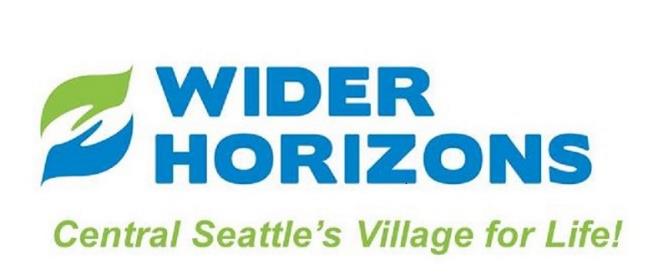 A Member-led Village leading to increased active membership and reduced costs
[Speaker Notes: LIZ:  In this webinar we will share with you the steps in development of our Village, the motivation for becoming more member-led, and the processes leading to where we are now.  

Our slide states our goal:  to increase the leadership participation of the members as well as reduce costs.]
Seattle Area Villages
[Speaker Notes: LIZ:  Our Village is located in Central Seattle.  As shown in the map there are a total of 4 Villages presently operating in the greater Seattle area.  Our location is east of downtown.  Housing in our area includes apartments, condos and single family homes.  Bus and light rail transit make mobility easier for members.  Wider Horizons Village encompasses several neighborhoods populated by people representing a wide variety of ethnicities, races and income levels.  Our Village membership, however, is fairly homogenous white and of median income.  

Our current membership numbers 82 with an age range from 49 to the 90’s.  Median age is 74.  

We assist each other by providing rides to appointments, delivering meals in homes, advocating at doctor visits, making small home repairs, as well as support with technology (wifi and cell phones).  Most of these tasks are accomplished by Village member volunteers.  We have a few non-member volunteers for more specialized tasks.  We make referrals to community resources for larger and more specialized supports.]
We will talk about:
Our motivation to become a more member-led Village
Steps we traversed to reach our goals
Processes leading to our present stage of development
[Speaker Notes: LIZ:  In this presentation we will share the process and specific steps we used to reach our goal of a more member-led Village.  It is our hope that you will find some ideas that will be useful in your Village.  But we have discovered that we aren’t there yet.  We are continually looking at what we are doing and how we are doing it, revising our vision of a member-led Village and we believe we are building the “plane while we it is in the air”  to use a Seattle Boeing analogy.]
Wider Horizons Origins2011 – 2012
Study on Village potential in Central Seattle led by Board of Directors of a local non-profit continuing care senior residence, Horizon House
Focus groups held in Seattle
Visitation to 3 California villages
Business plan developed
[Speaker Notes: Sue:  The idea of a Village in central Seattle germinated among residents of Horizon House, a local senior residence, in 2011.  The Residence was land locked and could no longer increase its space for more senior residents, but they wanted to provide some support for senior living in the surrounding areas of Seattle.  

The Horizon House Board conducted focus groups among Seattle seniors to identify their interests in the Village concept.  Visitations were conducted to three operating Villages in California and finally, a business plan for the new Wider Horizons Village was drafted.]
Wider Horizons Village Planning by Horizon House2013-2014
Staffed Steering Committee:  
Determined geographic boundaries, member dues of Village and a set of original policies
Bridged to original Village Board of Directors
Received contributions from Horizon House which supported initial planning
[Speaker Notes: SUE: Following approval from Horizon House to form Wider Horizons Village, a Steering Committee consisting of members of Horizon House and a few potential founding Village members, developed policies, and set boundaries and dues. These steps were successful in convincing the Board of Horizon House to fund an initial grant of $50,000 to establish and support the new Wider Horizons Senior Village for the first year.]
Actions Taken in 2015 Prior To Opening
Leadership model established and contracted
  Executive Director
  Program Director
Board of Directors formed
  Founding Members developed Vision, Mission and Values
  Eight founding members invited to sit on Board 
  Hired Grant Writer and raised $16,000
  Leased office space for 2 staff and larger gatherings
  Opened June, 2015
  72 members
[Speaker Notes: SUE: These actions became the basis for the original organization of the village.  You will see as we proceed through this webinar that our structure is being modified.  The Steering Committee designed 2 staff positions and a Board of 8 members.  After about 2 years of planning and onboarding founding members, we opened in June, 2015 with 72 members. An Executive Director was hired.  We were fortunate to find someone with over 30 years of successful leadership experience in the field of aging.  She brought with her many important contacts and valuable lessons learned.]
Wider Horizons Organizational Structure at Launch 2015
[Speaker Notes: SUE: In our original organizational structure the Board served to guide the organization but not with hands-on leadership.  It was a pretty traditional nonprofit board.  Our Executive Director led with many ideas for activities as well as guidance on structure.  Members became very active in pods and/or affinity groups (focusing on a common purpose or activity) with support from the Executive Director.]
Village Activities in 2015
Groups meeting regularly (most open to non members)
Magazine Group
Book Club
Warm for Winter – knitting for charity
7 neighborhood Pods* formed
 *Informal groups composed of members living nearby to meet for fun and    to conduct Village business
All-member meetings held quarterly
Summer picnic
New Board members elected by existing Board
[Speaker Notes: LIZ: When the village opened, in addition to forming interest groups such as the Book group, we organized neighborhood groups.  In their ‘pods’, neighbors gathered for potluck dinners, planned trips in the city or attended performances together.  However, not all pods were active.  It was up to pod members to organize their activities and some were more interested than others.  But the Village developed early as an organization which promoted social activities.]
Challenges 2015-2017
1.  Funds from founding organization were   significantly reduced
2.  Members expressing interest and desire for more involvement in making decisions about the Village and in leading activities
[Speaker Notes: LIZ: With a reduction of funding in 2016 some creative planning needed to occur to keep our Village operational.  In addition to reduced funding, we experienced a smaller increase in membership than projected.  In an effort to respond to these new conditions, we considered reducing the hours of our Executive Director and we decided to move toward a more member-led organization.  For us this took about a year and a half of very intense thinking together in a Futures Task Force.]
Task Force established to consider creative solutions
Charge from the Board: 
Recommend a Village leadership model that will reduce costs and capitalize on interests, skills and needs of members (all aspects of Village operations on the table)
Membership open to all Village members
Actual members numbered 8
Task Force met for 18 months
[Speaker Notes: SUE: To be visited by the Task Force in terms of assumptions for a new village model: 
Governance 
Geographic Scope 
Diversity 
Financials (fund-raising results and projections; expenditures and revenue)
Staffing
Expenses for office and meeting spaces 
Membership growth 
Current roles filled by members & possible future roles 
Staffing FTE
Volunteers 
Activities and Services]
Task Force Recommendations:Governance
Create a leadership model including member-led
    groups with an over-arching group to coordinate
    activities
Add Task Force members to the Board
Membership to nominate and elect Board members to fill vacancies 
Submit all new policies to Board for approval
[Speaker Notes: SUE: The purpose of designing a member-led organization was to bring expenses more in line with revenues by providing more opportunities for members to lead the organization thus reducing the time needed for an Executive Director.  The Board members became directly engaged in the work of Wider Horizons by monitoring the activities of the organization, leading administrative functions and actively participating in all Village activities.]
Task Force Recommendations:Board of Directors
Vacancies formed as founding Board members completed their terms 
Board membership increased from 6 to 10
Election of Task Force members to fill 4 open Board Positions 
Board agendas and meeting facilitation responsibilities rotate among all Board members
Bylaws revised and approved by membership vote
Board retreat to set 5 year Village goals 
Outcomes – New Board arrived possessing common goals and trust developed over 18 months of work together
[Speaker Notes: LIZ: The Board became a working board with increased involvement in guiding Village activities.  Each Board member became a liaison for one or more of the activity groups.  With Board members elected by the full Village membership, the Board became more responsive to member needs and desires.]
Task Force Recommendations: Staffing
Provide for a single, highly-skilled staff position
Staff person’s primary role to be support of
    of member-led groups
Increase member involvement in leading and implementing activities for other members.
[Speaker Notes: LIZ: With the change to one staff position at ¾ time, member group initiation of activities has increased.  For example, a year-long calendar of activities providing education about the African American community in Seattle was created by a member-led group.  It included lectures, museum tours, books and videos, some requiring transportation to a location and arrangements with a venue.  The members led the agendas with logistical support by the Executive Director.  Pod activities are being almost totally member led and implemented with little or no support from the ED.]
Task Force Recommendation:Sustainability
Membership Development
Establish a member-led group to grow membership by reaching new audiences
Adopt and publicize a transparent dues structure to support growth

Revenue Generation
Establish a member-led group to devise and implement strategies for revenue generation
Expand private, individual donations
[Speaker Notes: SUE: The Member Development Group developed strategies for recruiting new members including a series of salons.  These gatherings feature interesting speakers from the community.  Persons who might be interested in membership are invited to these events to meet members in a low key social situation.  Salons have been very effective recruiting tools.

The Revenue Generation group devised and implemented a plan to recruit private donations from persons who were interested in the concept of the Village and had the means to support such an organization but were not members.  They have become “Friends of the Village”.  A couple of them have actually become members.  Many members make an annual donation in addition to their dues.]
Wider Horizons Organizational Structure
 2018
Members
Pods
Board
ED
Affinity Groups
[Speaker Notes: SUE: This diagram of the revised organizational structure illustrates the linkages among the groups within our Village.  The Affinity Groups and Pods are linked to the Board by  a Board member liaison. The Executive Director is in touch with all of the groups but as a support to each group not as the leader.  This revised structure has succeeded in producing a growing number of Village member-leaders by actual count. Our experience indicates that our members are taking greater ownership in the direction of the activities.]
C u r r e n t	W i d e r  H o r i z o n s G r o u p s
1
1 We call our groups “Affinity Groups,” using this definition from Webster-Merriam: “a group of people having a common interest or goal or acting together for  a specific purpose.”
[Speaker Notes: LIZ: This chart shows the range of activities in Wider Horizons Village from social interest groups to the Leadership Affinity Groups .  These Leadership Groups do the work of essential functions of the organization because they emphasize fundraising, increasing membership and tech support.]
What We’re Learning
Leadership capacity grows and shines
Members volunteer for opportunities of their making   
Leadership structure flattens and spreads out
Creative solutions emerge
Social connections deepen
Village culture is more clearly defined
Decisions are community-driven
Role of Board and Executive Director are redefined
[Speaker Notes: SUE: Wider Horizons Village members have shown their capacity to lead in many situations.  They have initiated activities and shared events of interest to our members.  Members continue to develop social connections in a variety of settings. These social connections are leading members to be more comfortable when asking for help.  We see members more readily offering to help or reaching out for help to others in need from their Pod or Affinity Group.  

The Board is directly connected to Village activities and the Executive Director is doing a fine job supporting the activities that members initiate.  She also facilitates the connections between members and volunteers when they need assistance.  

At present we are changing the ED job description to reflect more of an emphasis on facilitating and collaborating rather than leading.  And we are all on the look out for the subtle ways that our organization can promote leadership among our members.

It’s interesting to note that upon joining some members have said they aren’t interested in leading, they’ll just participate in what is already offered.  But soon they have jumped in with both feet and are now very active participants and leaders.]
Challenges for the Future
Establishing sustainable funding
Adding younger members
Maintaining social connections with members who may become disabled or home bound
Maintaining a vibrant leadership group
Reaching out to our whole geographic population
[Speaker Notes: SUE: Each of these challenges represents an essential element to keep our village growing and to maintain its vitality.  We have developed a base of funders both in and outside of the village.  Our challenge is to extend that group.  We need to be diligent in seeking new members. Our most successful approach seems to be through personal relationships.  We are excited about our connection with the Central Area Senior Center (a long-standing community center located in what used to be the African American neighborhood of Seattle) where we hold many meetings.  Their members are invited to our events and we are slowly becoming familiar with an additional ethnic population living within our geographic area.  We are learning about their rich heritage and they are learning about ours.]
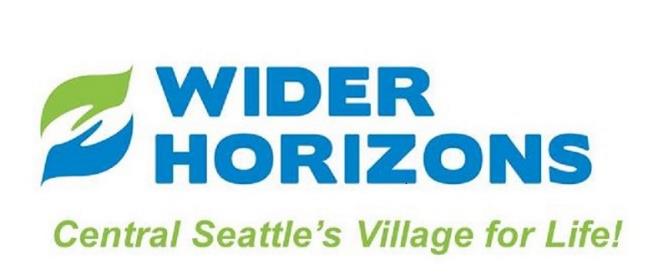 [Speaker Notes: LIZ:  We thank you for your participation in our webinar today.  If you have any questions or comments we are happy to respond now.]